Crisi, disuguaglianze e povertà (III parte)
Università popolare A.Gramsci
17 marzo 2021
Francesco.schettino@unicampania.it
1
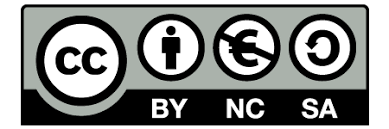 Povertà
2
Il boom dell’Asia
3
Prospettive – Covid19
4
The working poverty rate reveals the proportion of the employed population living in poverty despite being employed, implying that their employment-related incomes are not sufficient to lift them and their families out of poverty and ensure decent living conditions. For the purpose of international comparability, the poverty line used for the measurement of this indicator refers to an absolute international poverty line of US$1.90 per capita per day at purchasing power parity.
Working poors
5
6
7
8
9
Employees (that is, employed persons holding paid employment jobs) represent the category of status in employment usually associated with more job security and better working conditions in general, whereas own-account workers and contributing family workers constitute two status in employment categories regarded as vulnerable employment. Although this is true in general terms, it is important to keep in mind that some employees do lack basic elements of decent work (such as not being covered by social security and/or social dialogue) while some own-account workers and contributing family workers are not in a precarious or vulnerable situation. Thus, while the share of own-account workers and contributing family workers is a valuable and reasonable proxy to measure vulnerability, it is nevertheless an imperfect one.
Vulnerable employment
10
11
12
WP e VE
13
Presentazione di Marta Fana – Università della Campania «L.Vanvitelli»
14
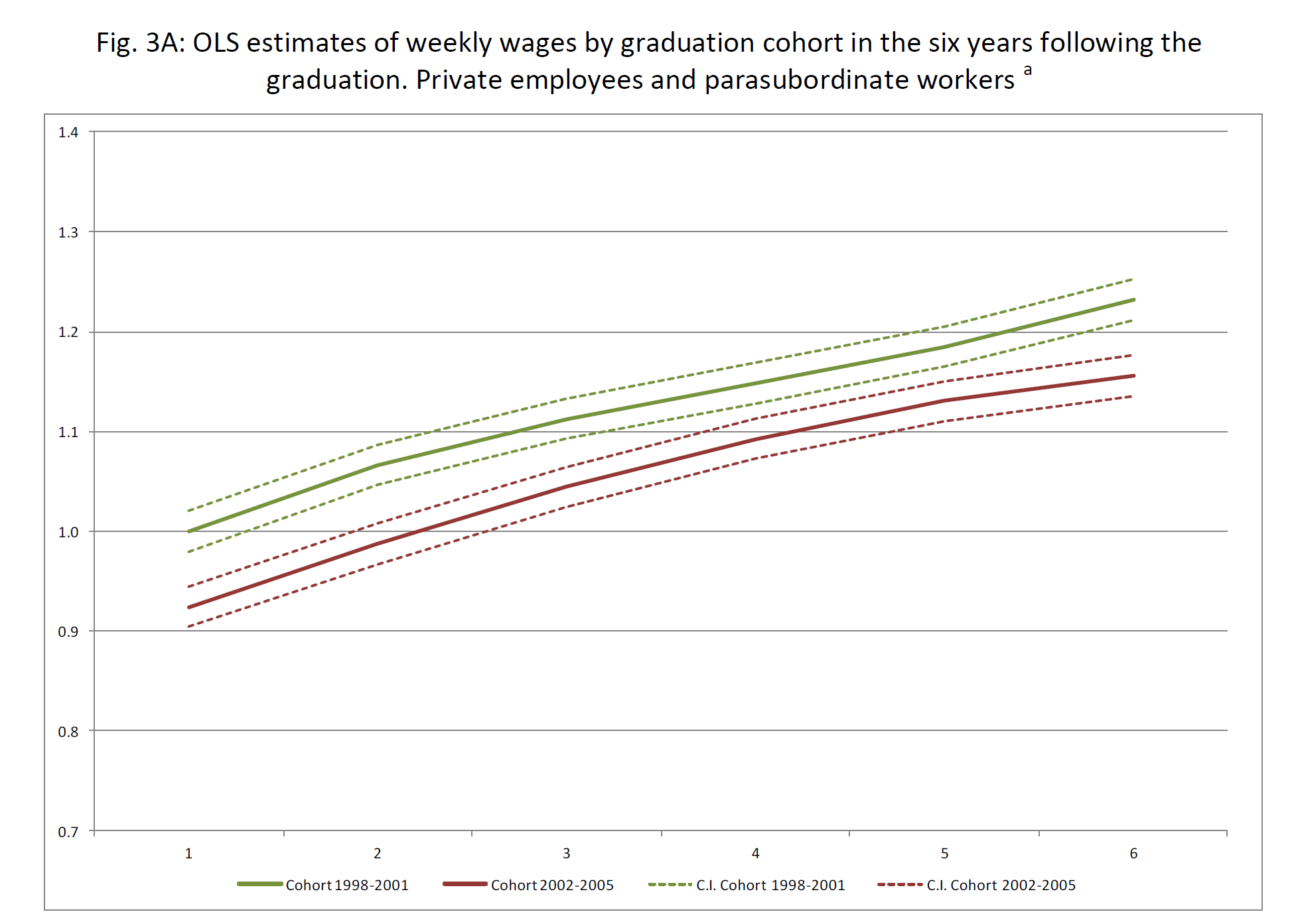 Gli effetti sui salari della liberalizzazione dei contratti a tempo determinato
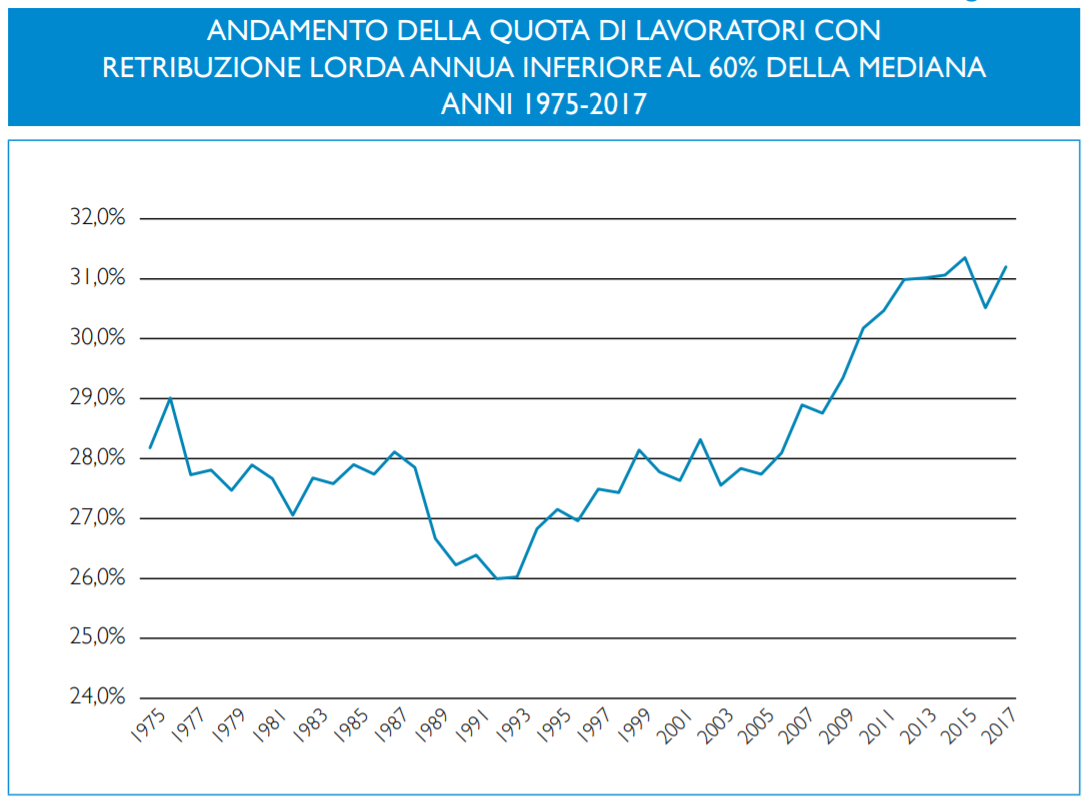 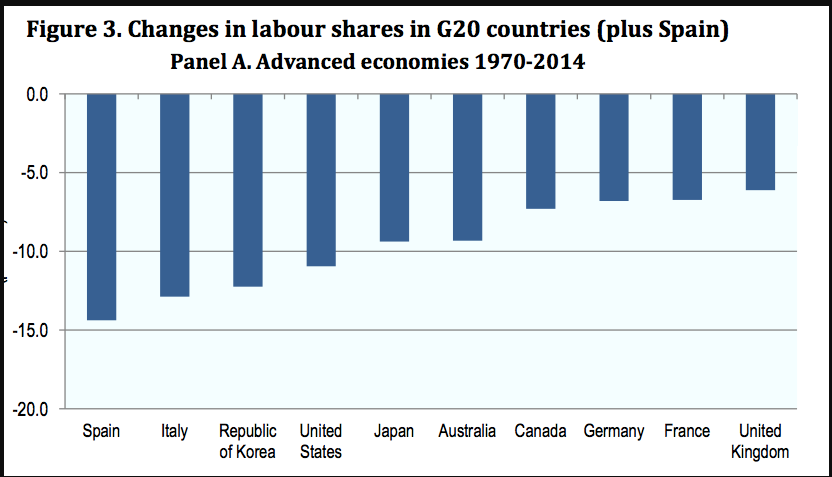 «Lo strumento ideale per evitare una spirale di disuguaglianza senza fine e per riprendere il controllo della dinamica in corso sarebbe un’imposta mondiale progressiva sul capitale: uno strumento che avrebbe anche il merito di produrre trasparenza democratica e finanziaria sui patrimoni, condizione necessaria per una regolazione efficace del sistema bancario e dei flussi finanziari internazionali. L’imposta sul capitale aiuterebbe a far prevalere l’interesse generale sugli interessi privati, salvaguardando l’apertura economica e le forze della concorrenza. Non si può dire la stessa cosa delle differenti forme di risposta, a livello nazionale o di identità specifiche, che rischiano di determinare un ripiego a questa soluzione ideale. Un’imposta sul capitale così definita a livello mondiale è senza dubbio un’utopia»
Soluzioni di Piketty (2015)
Patrimoniale (1)
19
Patrimoniale (2)
20
Veridicità dei dati e precisione statistica delle rilevazioni
Mancanza della quota di profitti che viene reinvestita (con conseguenza sulla famosa share profitti/salari)
Poca attenzione sui fenomeni di concentrazione della proprietà del capitale
Errata definizione dello stesso (e dunque scarso riferimento alla lotta di classe)
Studio della distribuzione come momento a sé stante rispetto alla produzione
«Caveat» di questo approccio
La ripartizione dei mezzi di consumo è in ogni epoca soltanto conseguenza della ripartizione dei mezzi di produzione. Ma quest’ultima ripartizione è un carattere del modo stesso di produzione. Nel modo di produzione capitalistico, a es., le condizioni materiali della produzione sono prerogativa dei non lavoratori sotto forma di proprietà del capitale e proprietà della terra, mentre la massa è proprietaria soltanto delle condizioni soggettive della produzione — la forza-lavoro.
Mezzi di consumo e di produzione
Il salario presuppone il lavoro salariato, il profitto presuppone il capitale. Queste forme determinate di distribuzione presuppongono quindi determinate caratteristiche sociali delle condizioni della produzione e determinati rapporti sociali fra gli agenti della produzione. Un determinato rapporto di distribuzione è, di conseguenza, solo l’espressione di un rapporto di produzione storicamente determinato.
Il carattere storico di questi rapporti di distribuzione è il carattere storico dei rapporti di produzione, dei quali essi esprimono soltanto un aspetto. La distribuzione capitalistica è distinta dalle forme di distribuzione che derivano da altri modi di produzione, ed ogni forma di distribuzione scompare insieme con la forma di produzione determinata a cui essa corrisponde e da cui deriva [C, III]
Disuguaglianze come presupposto (-posto) 
Essendo gli elementi della produzione così ripartiti, ne consegue l’attuale ripartizione dei mezzi di consumo. Se i mezzi di produzione materiali fossero proprietà collettiva dei lavoratori, ne conseguirebbe parimenti una ripartizione dei mezzi di consumo diversa dall’attuale.
 Il socialismo volgare (e con esso anche parte della democrazia) ha preso dagli economisti borghesi l’abitudine di considerare e trattare la ripartizione [distribuzione] come indipendente dal modo di produzione, e perciò di rappresentare il socialismo come qualcosa che riguardi principalmente la distribuzione. Ma dato che i rapporti reali sono stati chiariti da molto tempo, perché tornare indietro?
Distribuzione del reddito?
Il salario presuppone il lavoro salariato, il profitto presuppone il capitale. Queste forme determinate di distribuzione presuppongono quindi determinate caratteristiche sociali delle condizioni della produzione e determinati rapporti sociali fra gli agenti della produzione. Un determinato rapporto di distribuzione è, di conseguenza, solo l’espressione di un rapporto di produzione storicamente determinato.
Il carattere storico di questi rapporti di distribuzione è il carattere storico dei rapporti di produzione, dei quali essi esprimono soltanto un aspetto. La distribuzione capitalistica è distinta dalle forme di distribuzione che derivano da altri modi di produzione, ed ogni forma di distribuzione scompare insieme con la forma di produzione determinata a cui essa corrisponde e da cui deriva [C, III]
Concludendo
25
Can the rich get richer forever?(The Economist 2019]